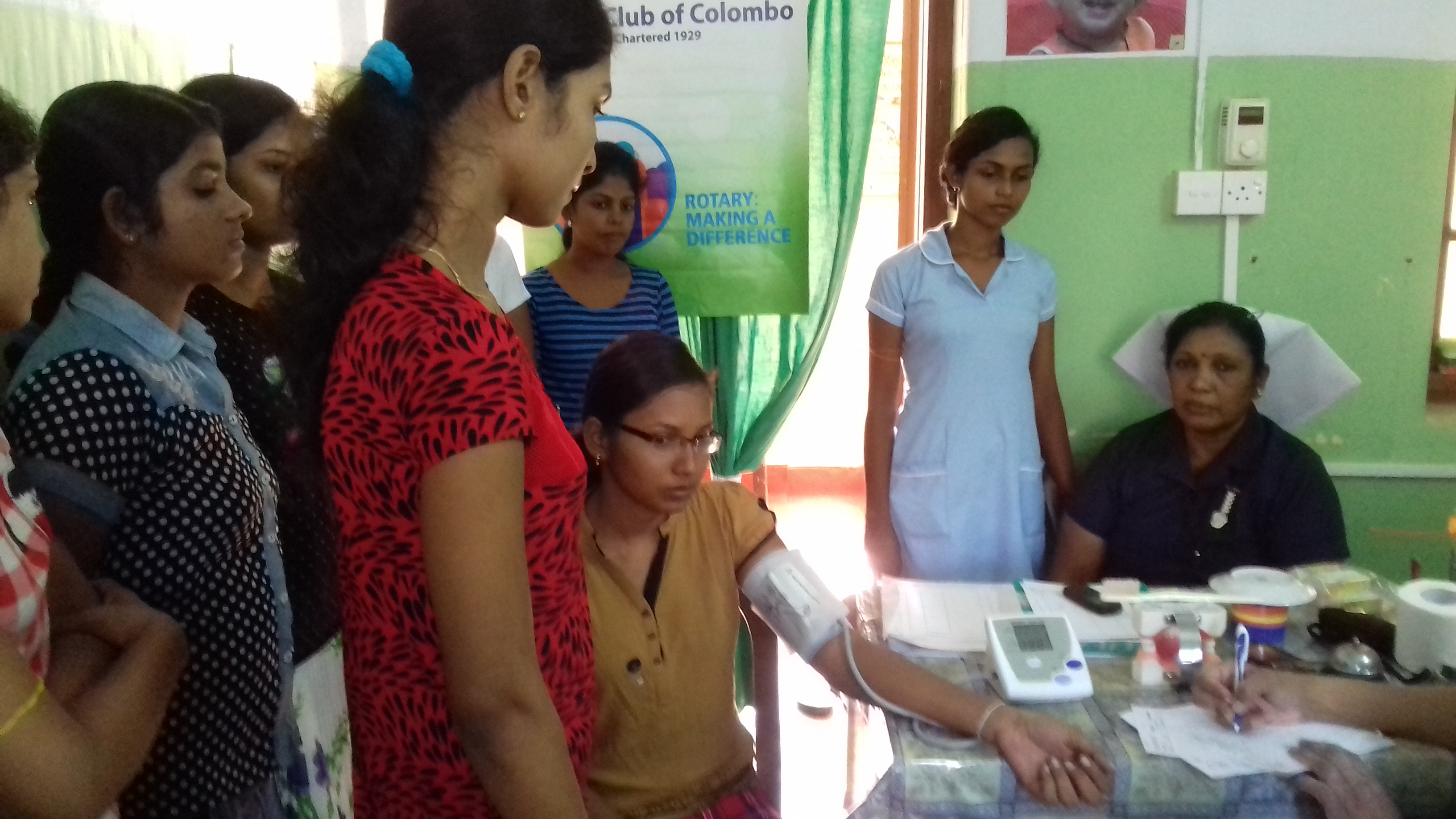 Treating the trainee nurse at the GMH
Treatment being carried out
Free clinic at the GMH
Treating wheel chair patient
Blood pressure being taken and advice being given
Priest  from CSI being treated
Treatment being carried out
Treating wheel chair patient.
Check ups done and treatment being carried out
Friday prayars at the GMH before clinic